Session Title Goes Here
MID-VALUE AND MAJOR DONORS, GRANTS AND PARTNERSHIPS
<SPEAKER NAME GOES HERE>
<SPEAKER ORG GOES HERE>
Mid-Value and Major Donors, Grants and Partnerships Track
Sponsored by
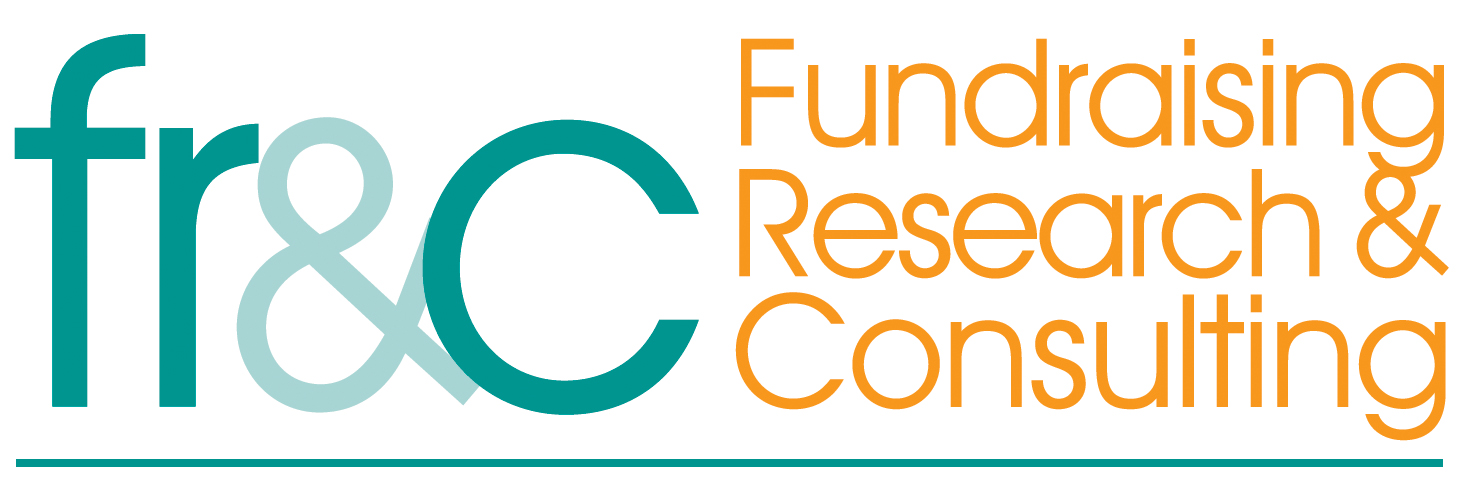 TITLE GOES HERE
Body copy
Mid-Value and Major Donors, Grants and Partnerships Track
Sponsored by
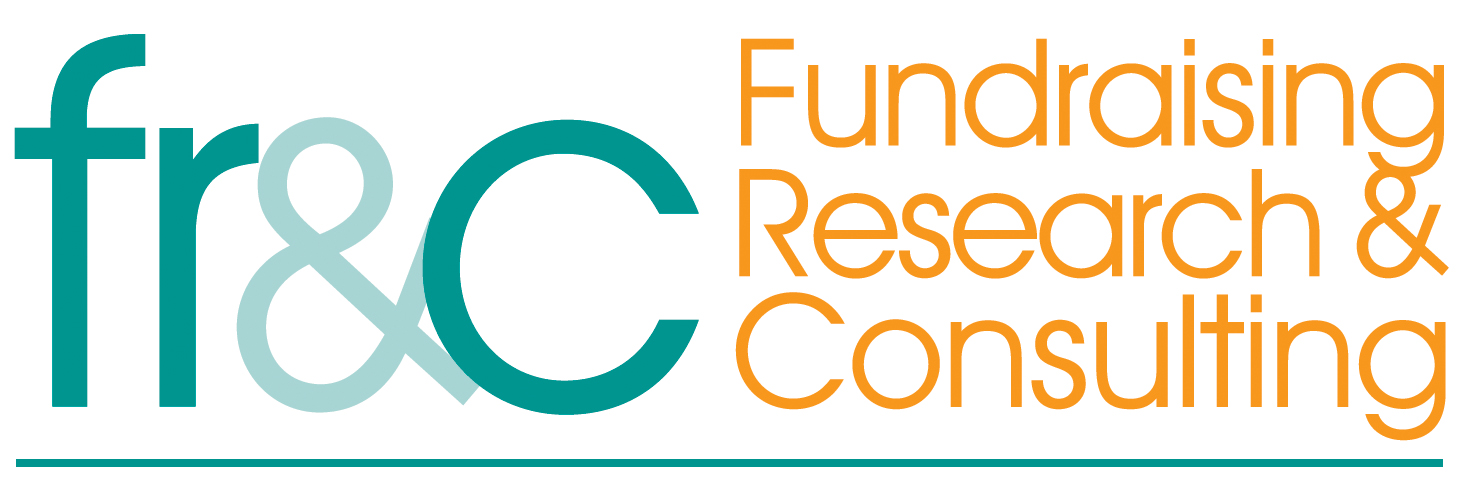